Neuropathy
DM Newman, May 2021
Lumbar radiculopathy
Cervical radiculopathy
 Diabetic neuropathy
OUTLINE
[Speaker Notes: Diag > Rx]
Lumbar radiculopathy
Vs Sciatica
[Speaker Notes: Not talking about back pain.

Sciatica is like UTI in that it involves a lot of specific conditions and I think one needs to be as specific as possible.  What is the anatomic cause of the sciatica?]
Definitions
Sciatica 
Inflammation of the Sciatic Nerve and any of it’s components
Multiple Causes
Lumbar Radiculopathy
Pain originating from one (or occasionally 2) lumbar nerve roots
90% from compression in the intervertebral foramen
Lumbago = Undifferentiated low back pain
Normal Anatomy
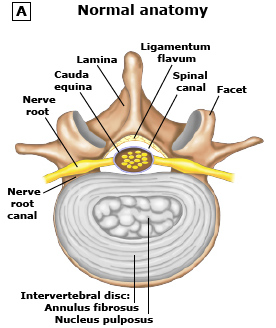 Remember:
	Anterior & Posterior 	Primary Rami
Abnormal Anatomy
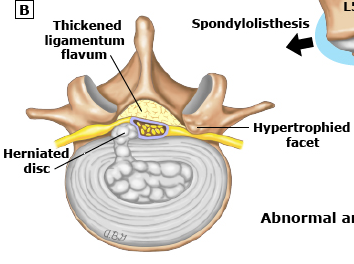 Sciatic Nerve
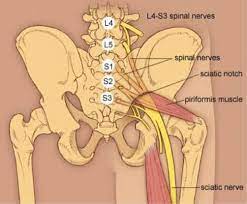 [Speaker Notes: L4-L5 + S1-2-3
Not L3!]
L1 – Femoral Nerve
Ileopsoas – Hip flexion
L2 / L3 / L4 - Femoral + Obturator
Ileopsoas – Hip flexion
Quadriceps - Knee extension
Hip adduction
L5 – Peroneal, Tibial + Superior Gluteal
Ankle dorsiflexion, inversion/eversion, EHL
Gluteus medius - Hip abduction
S1 – Inf Gluteal, Tibial
Gluteus - Hip extend, Hamstrings - Knee flex
Ankle plantarflex
Lumbar Myotomes
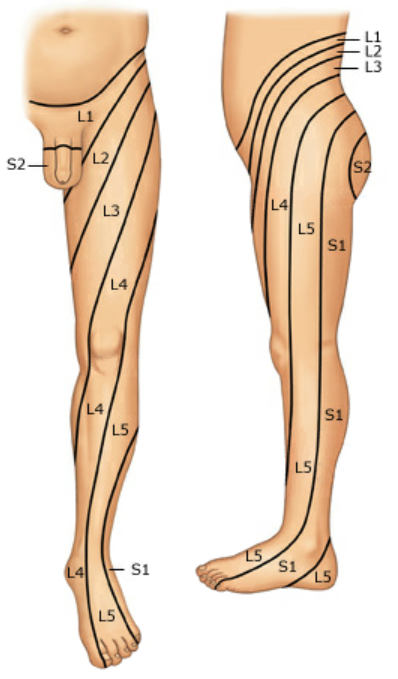 L2+ 3 – Anterior thigh
L4 – Medial ankle and foot. (Can cause aterolateral thigh pain)
L5 – Dorsum of Foot
S1 – Sole and lateral foot.
Dermatomes
L3 (L4)  – Patella
S1 – Achilles

No reflex for L5
Reflexes
L3
 L4
 L5
 S1
Where?
L5 or S1 common
L4 or S2 uncommon
Others rare
Where
[Speaker Notes: Central disk protrusion does not cause radiculopathy]
Acute
	Ruptured Disk
	Trauma

Chronic
	Spondylolisthesis
	Tarlov cysts
	Facet arthropathy
	Tumor
	(Ligament hypertrophy)
How
[Speaker Notes: Central disk protrusion does not cause radiculopathy]
What does it test?
(Mechanism)
Straight Leg Raising	Lasègue’s Test
No pain with Hip IR / ER 
Pain in ipsilateral buttock, low back not isolated calf or knee
Pain between 30° and 60°     Resistance to further flexion
Increased with Dorsiflexion of foot
Decreased with flexion of knee 
Crossed SLR 	very specific, not sensitive.
Straight Leg Raising
[Speaker Notes: Distraction first.  Seated.  Abduct / adduct for hip pain
Patrick’s (Figure-4) – hip / SI.
Sensitivity 90o]
Valsalva, cough, sneeze – suggests acute disk
May or may not have back pain
Walks / stands with torso forward flexed
Sitting hurts more than standing
Better first AM
Other Signs, Sx
Plain films not helpful
MRI for “low back pain”
64% of symptomatic showed disk protrusion / extrusions
36% of asymptomatic
If prior surgery or concern for tumor / infection get contrast
CT or  CT-myelogram if unable to do MR
Imaging
[Speaker Notes: Meta-analysis of 6000 patients]
Severe or Progressive
Pre-operative Planning
Incontinence / Retention
Suspicion of Cancer / Infection
> 12 weeks of symptoms despite adequate conservative management
Imaging - When
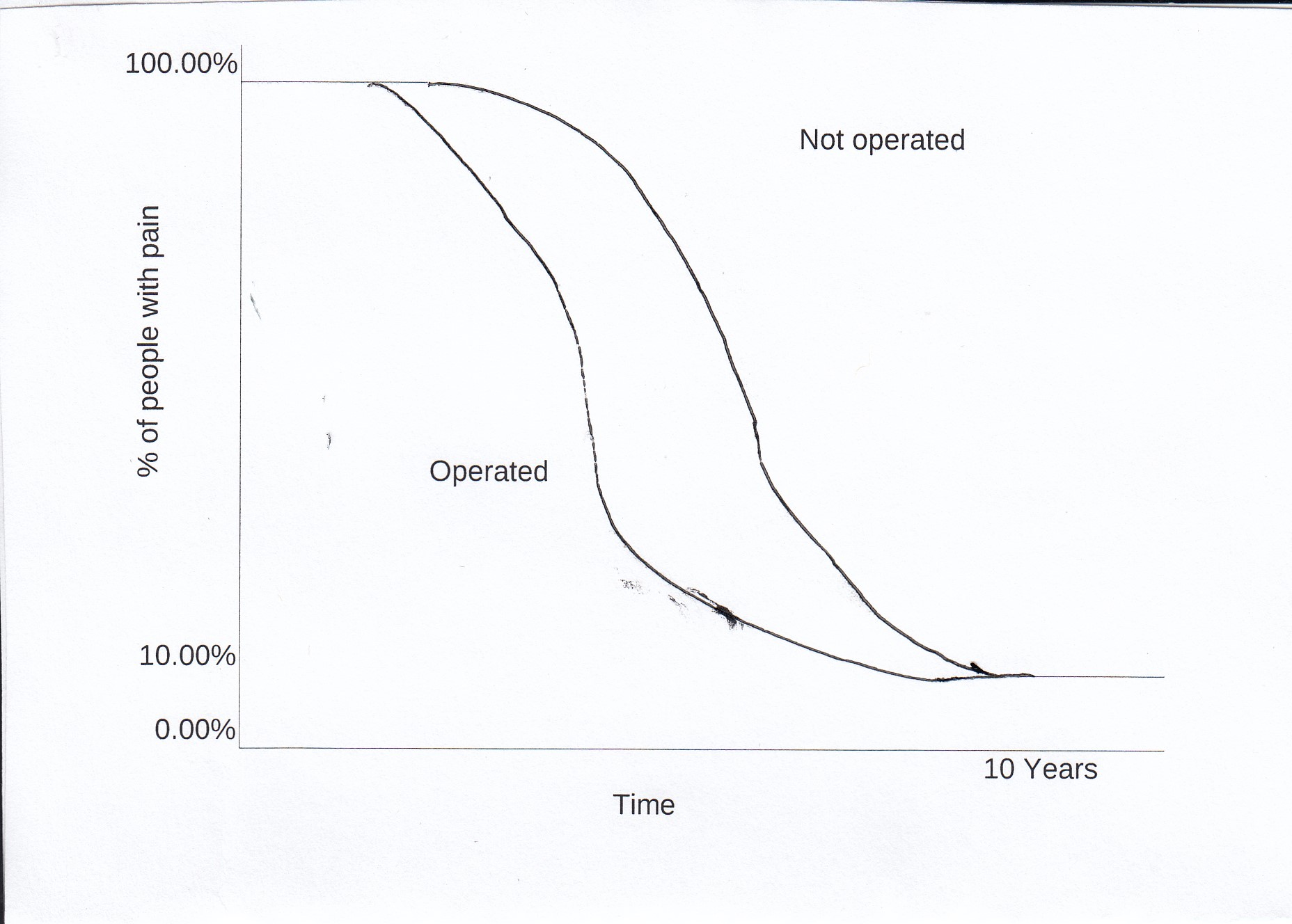 Surgical Results
Sciatica DDx

(Not radic.)
Spinal Stenosis
SI derangements
Meralgia Paresthetica
Zoster
Ischial Bursitis
Referred
Quadratus Lumborum
Gluteus Medius Tendinitis
Injury
Direct blow / Fall
Fx Pelvis
Hip Dislocation
Injection
Wallet Pressure
Piriformis Syndrome
Running, Lunging, Yoga
Pelvic Tumor
Endometriosis
Hamstring Tear
Sciatica – Causes other than Radiculopathy
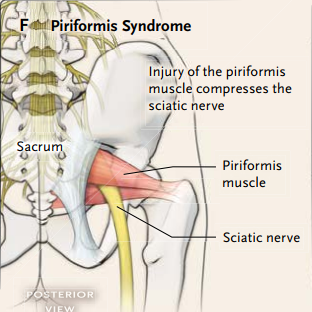 Piriformis Syndrome
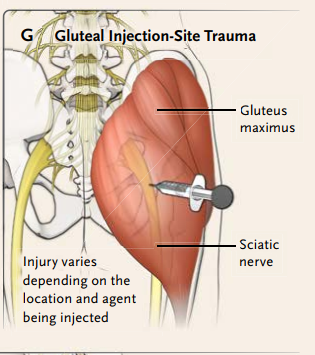 Gluteal Injection Trauma
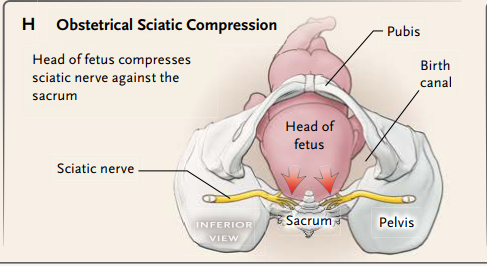 OB Trauma
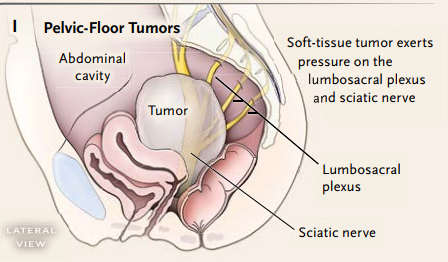 Pelvic Tumor
CervIcal radiculopathy
[Speaker Notes: Not talking about back pain.

Sciatica is like UTI in that it involves a lot of specific conditions and I think one needs to be as specific as possible.  What is the anatomic cause of the sciatica?]
“I woke up with it.”

Unilateral pain radiating down arm
Can be just paresthesia

15% have weakness as a symptom
History
First rib dysfunction
Cervical Myelopathy
Zoster
Tumor
Thoracic Outlet
Shoulder pathology
Differential Dx
C 5
C 6
C 7
C 8
T1
Where?
[Speaker Notes: C7, C6]
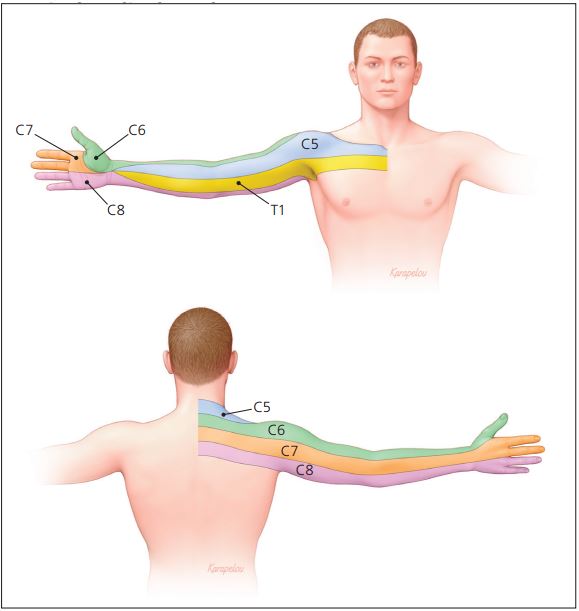 Dermatomes
C5
Deltoid; Biceps
C6
Biceps, Wrist extension
C7
Triceps, Wrist Flexion
(Triceps reflex)
C8
Finger Flex
C8
Hand intrinsics
Muscles / Reflex
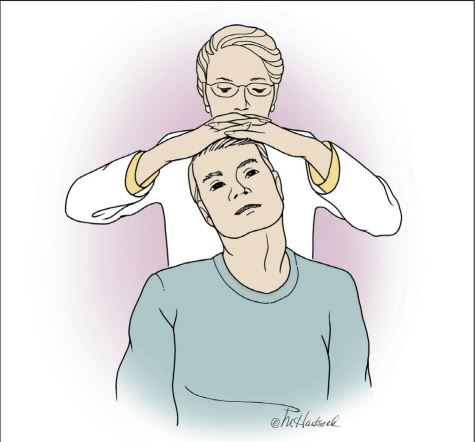 Spurling’s
[Speaker Notes: Extend, sidebend toward, axial pressure.  Some also do traction.]
90% resolve in 3 mos w/o surgery

Cervical collar
	Hard / Soft
	Sleep, Passenger, Pain
Physical therapy
	Exercise
	Traction

If not much better in 8 – 12 wk→ MRI

OMT not helpful

(? Steroids)
Treatment
Diabetic Neuropathy
[Speaker Notes: Not talking about back pain.

Sciatica is like UTI in that it involves a lot of specific conditions and I think one needs to be as specific as possible.  What is the anatomic cause of the sciatica?]
History Variable
Hypesthesia to Allodynia
Often associated with central activation
Burning, stabbing, shocking, ache
Often worse at night and disturb sleep
Can be asymptomatic, even with ulcer

Up to 50% of people with diabetes

Not related to duration or control
Diagnosis
Loss of Vibratory (128 Hz)
	+ LR 35
	Interobserver reliability low
Loss of Filament
	+ LR 16
	Interobserver reliability Moderate
Abn Heel walking
	+ LR 11 but confidence interval crosses 1
Loss of Achilles Reflex
Diagnosis - Exam
3rd Nerve Palsy
Gastroparesis
Sciatica
	Also femoral and peroneal nerves
CTS
Other forms
[Speaker Notes: CTS 3 x than non-diabetic]
Erectile Dysfunction
Bladder Dysfunction
	Retention
	Hesitancy / Dribbling
	Cystitis
Abn Sweating
Other forms – p 2
[Speaker Notes: Sweating can be hands / feet or other patterns. Also gustatory]
Standard
Glucose control, stop smoking, lipid control, BP control
TCA
	NNT 1.3; NNH 6 (minor); 28 (major)
SNRI
	NNT 3; NNH 10 (minor); 17 (major)
Gabapentinoid
	NNT 3; NNH 4 (minor); 11 (major)
Opioid
	NNT 3; NNH 4 (minor); 8 (major)
Topical: Lidocaine, Capsaicin
Treatment
Jensen RK, Kongsted A, Kjaer P, Koes B. Diagnosis and treatment of sciatica. BMJ. 2019 Nov 19;367:l6273. doi: 10.1136/bmj.l6273. PMID: 31744805.
Ropper AH, Zafonte RD. Sciatica. N Engl J Med 2015;372:1240-8. 
Kanji JN et al. Does this patient with diabetes have large-fiber peripheral neuropathy? JAMA. 303(15): 1526-1532
Siddiq AB, Clegg D, Al-Hasan S, Rasker JJ. Extra-spinal Sciatica and Sciatica Mimics: A Scoping Review. Korean J Pain. 2020;33(4):305-317. 
UpToDate
Childress MA, Becker BA. Non-operative Management of Cervical Radiculopathy. Am Fam Physician. 2016 May 1; 99(9):746-754.
Deli G, Bosnyak E, Pusch G, Komoly S, Feher G: Diabetic Neuropathies: Diagnosis and Management. Neuroendocrinology 2013;98:267-280. doi: 10.1159/000358728
References